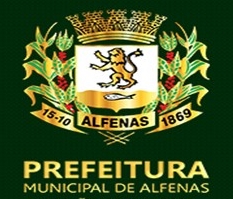 9° ANO – ENSINO FUNDAMENTAL II
LÍNGUA PORTUGUESA



SECRETARIA MUNICIPAL DE EDUCAÇÃO E CULTURA DE ALFENAS
Clique aqui para continuar
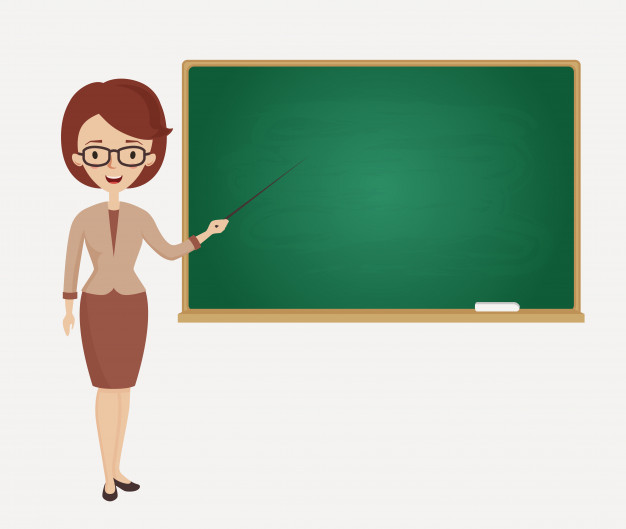 NÃO HÁ NECESSIDADE DE REALIZAR A IMPRESSÃO DESTE MATERIAL. 
AS ATIVIDADES NÃO SÃO OBRIGATÓRIAS. 
OS ALUNOS IRÃO REVER ESTAS ATIVIDADES NA VOLTA ÀS AULAS. 

VAMOS COMEÇAR!
Responda em seu caderno
Questão 1:
Analise a charge a seguir:
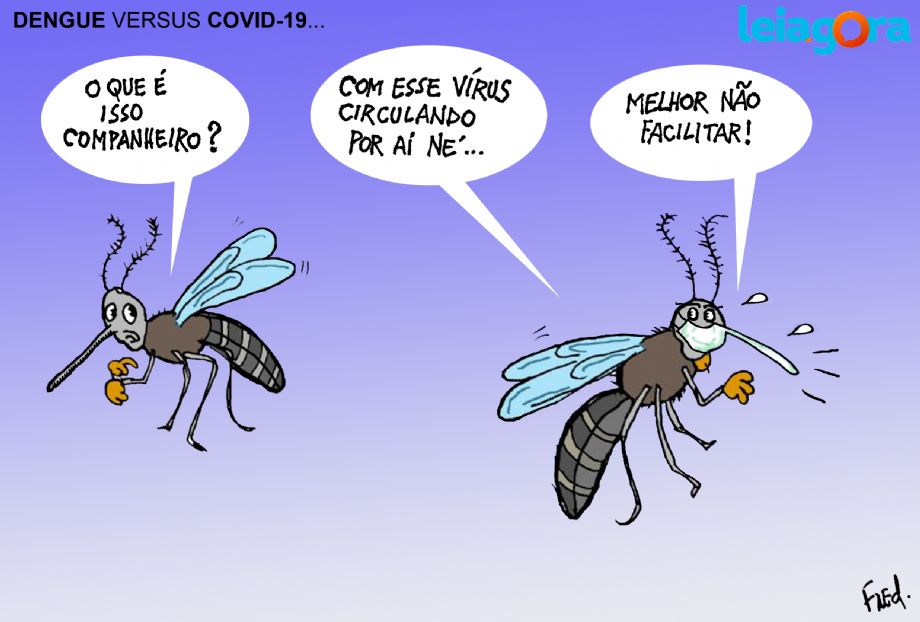 Entende-se que a “ironia” apresentada na charge refere-se ao:
A
Febre amarela.
Gif/fonte: https://www.cecom.unicamp.br/images/dengue2.gif735375
Zica vírus.
B
Covid-19.
C
a própria dengue.
D
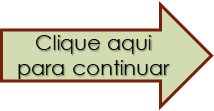 Página anterior
Responda em seu caderno
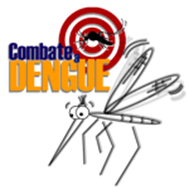 Questão 2
Observe a charge abaixo
Podemos concluir que diferentes contextos sociais e comunicativos exigem diferentes linguagens. A linguagem utilizada na charge ao lado é:
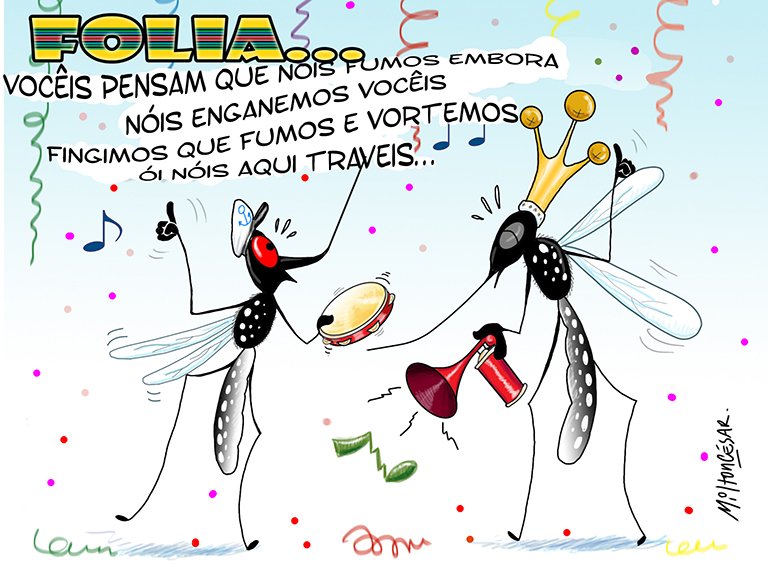 Informal ou coloquial.
Gif/fonte: https://www.cecom.unicamp.br/images/dengue2.gif735375
A
Fonte: https://www.midiamax.com.br/wp-content/uploads/2019/03/Dia-02-03-2019-Folia-Dengue.jpg
Formal com regras gramaticais.
B
Linguagem não verbal.
C
Formal e informal.
D
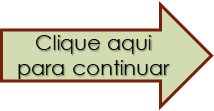 Página anterior
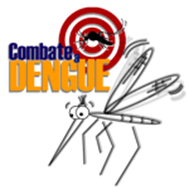 Questão 3Observe a imagem abaixo e responda:
Responda em seu caderno
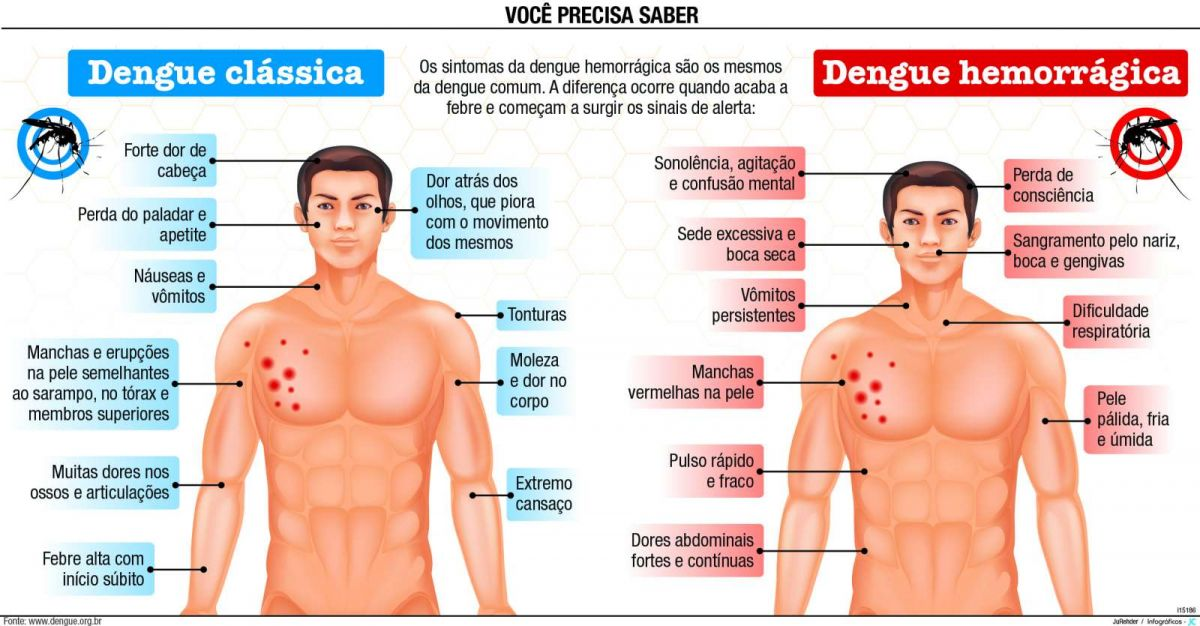 Fonte: https://www.jcnet.com.br/banco_imagem/images/esportes/i15186_Dengue_sintomas_cor.jpg
Gif/fonte: https://www.cecom.unicamp.br/images/dengue2.gif735375
Sobre os elementos textuais e função social, assinale a alternativa que indica o objetivo central do texto/imagem acima:
A
C
Narrar um fato.
Gerar humor.
Página anterior
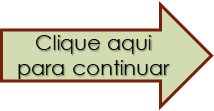 B
D
Identificar mudanças de espaço e tempo.
Informar o leitor.
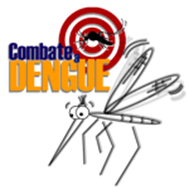 Questão 4Observe e leia com atenção:
Responda em seu caderno
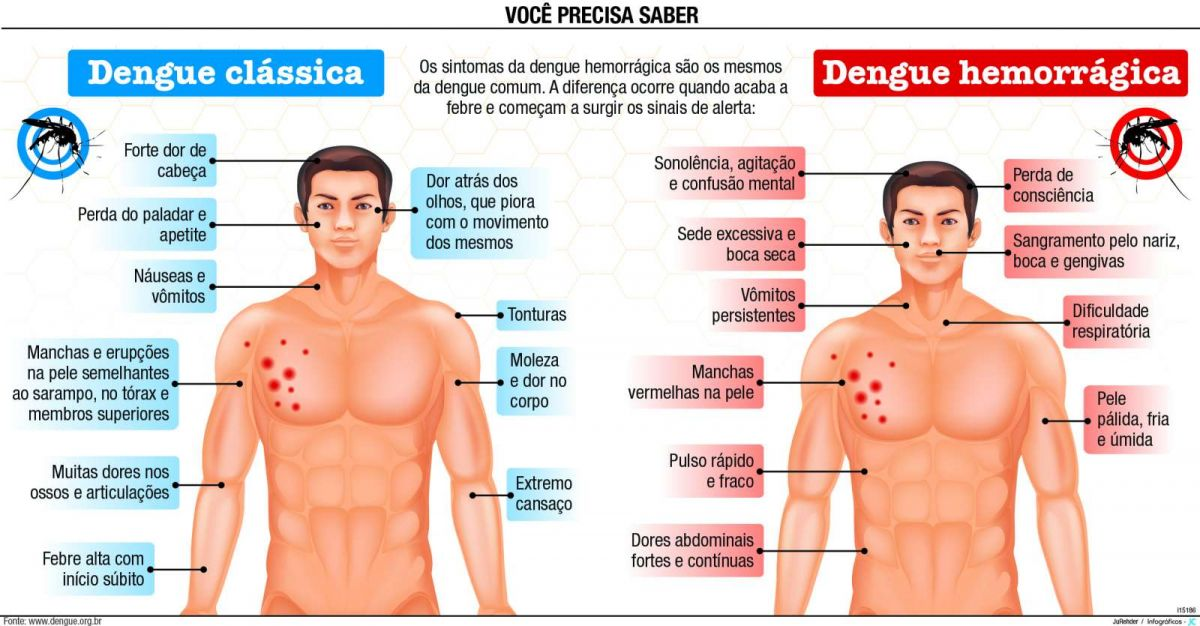 Fonte: https://www.jcnet.com.br/banco_imagem/images/esportes/i15186_Dengue_sintomas_cor.jpg
Gif/fonte: https://www.cecom.unicamp.br/images/dengue2.gif735375
Segundo as informações acima, o principal fator que difere a dengue clássica da hemorrágica é:
C
No momento em que cessa a febre e surge sinais de alerta.
A
Manchas e erupções.
Página anterior
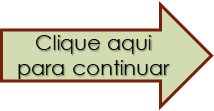 D
Febre alta com início súbito.
B
Dor atrás dos olhos.
Conferindo os acertos


Gabarito:

1- C
2- A
3- B
4- C
Siga as dicas que você aprendeu e se cuide!
TCHAU!!!
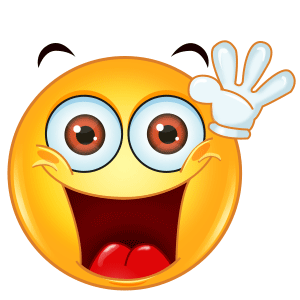 Referência da imagem: https://br.pinterest.com/pin/388928117819787774/